APWH Period 2: Organization and Reorganization of Human Societies, c. 600 BCE to 600 CETextbook Part II: The Classical Period – Uniting Large Regions, 1000 B.C.E. – 500 C.E
Chapter 3: Classical India
Himalayan Mountains
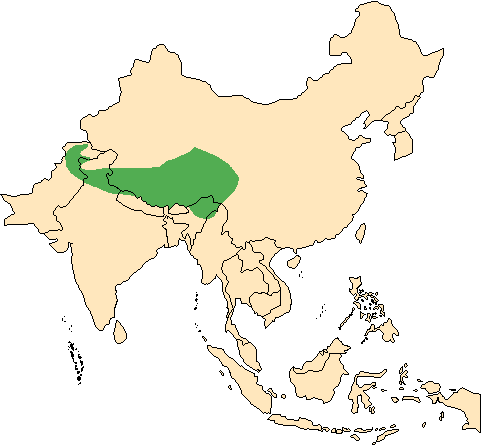 Monsoon Winds
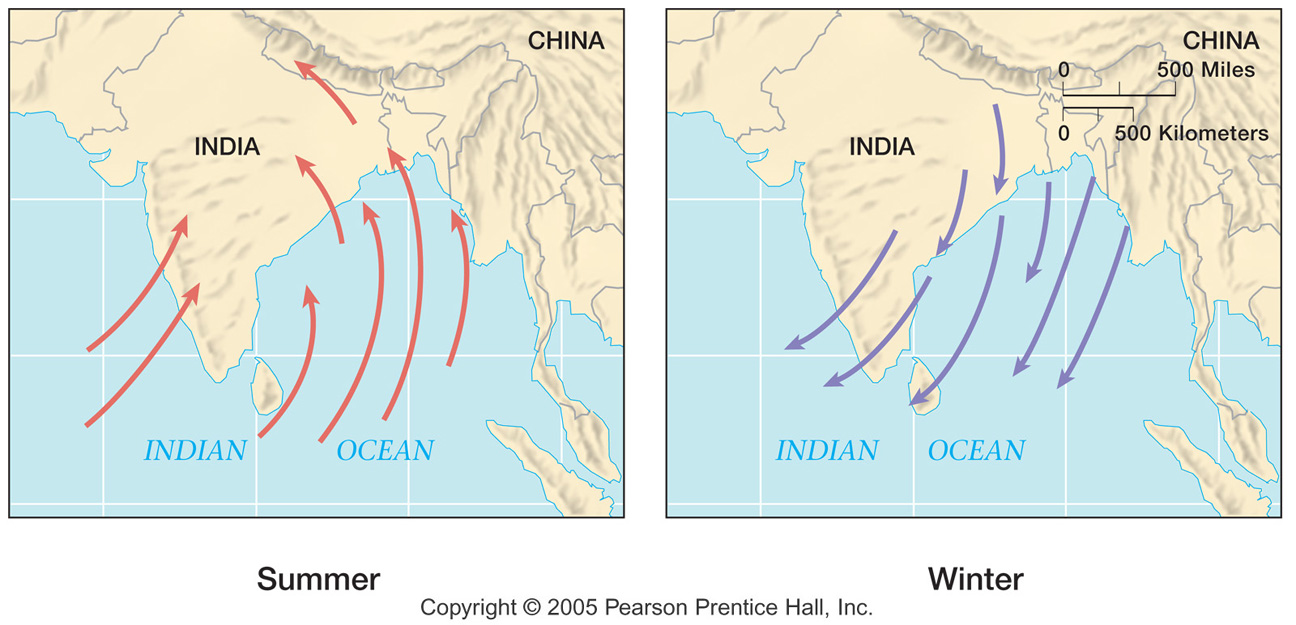 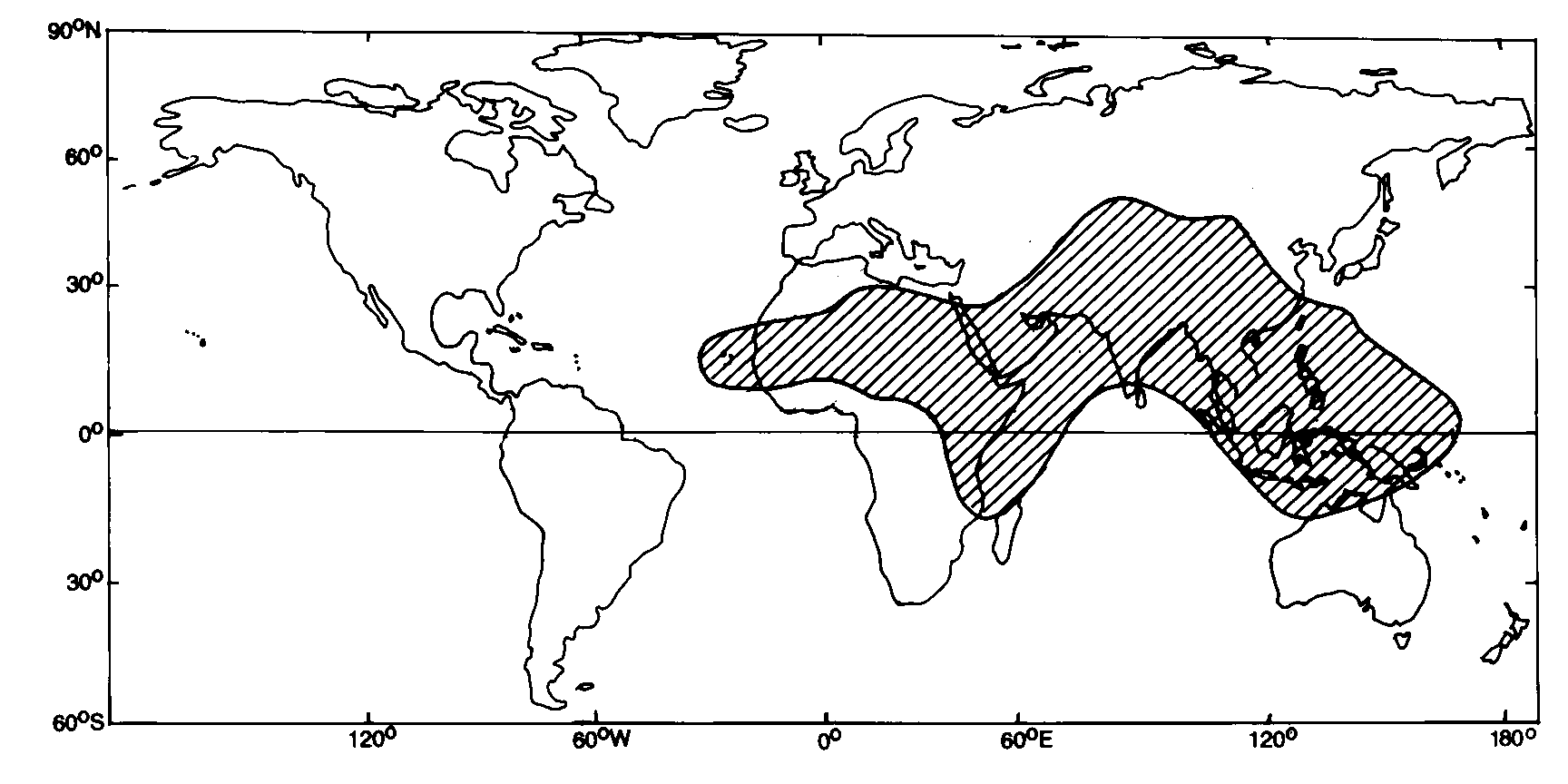 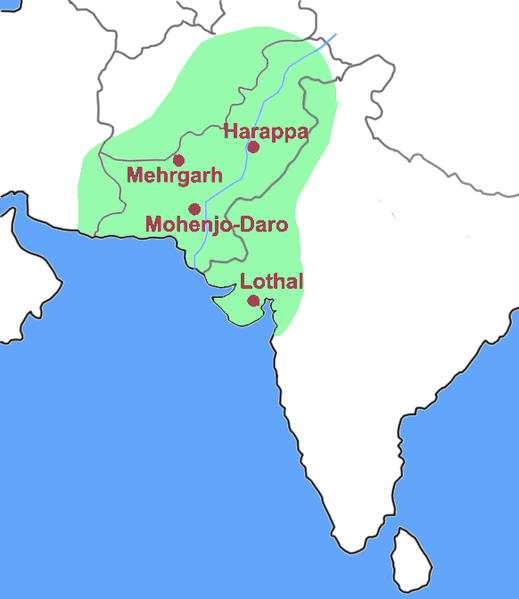 Indus River Valley
Ganges River Valley
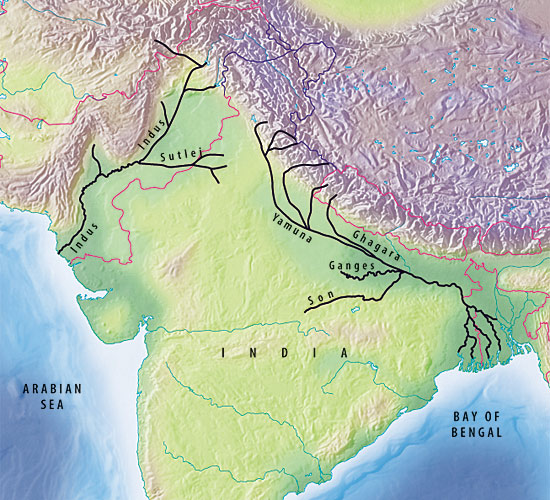 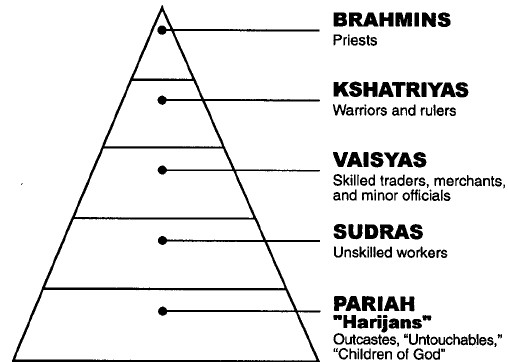 AtG’s Border State of Bactria
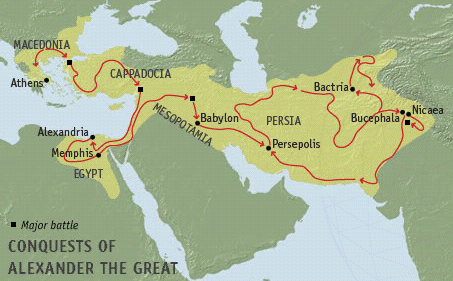 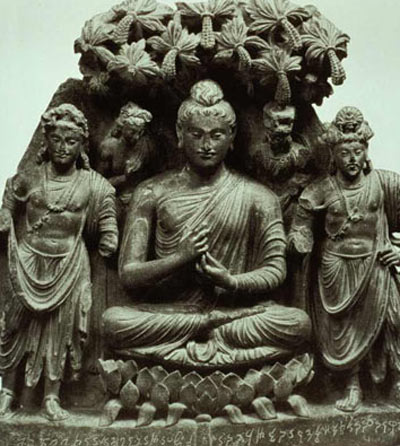 ChandraguptaMauryar. 322-298 B.C.E.
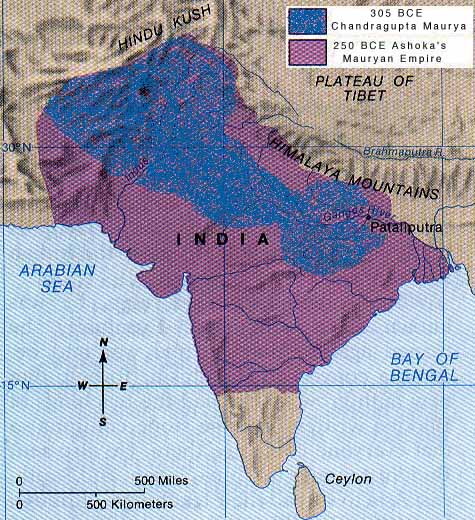 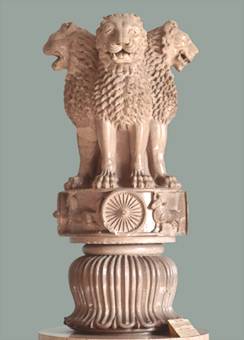 Royal Sign for Ashokar. 269-232 B.C.E.
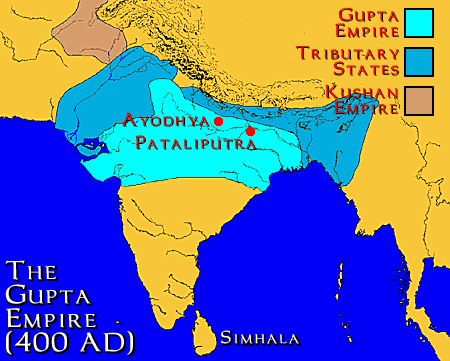 Kautilya (Chankya)Chief Minister under Chandragupta
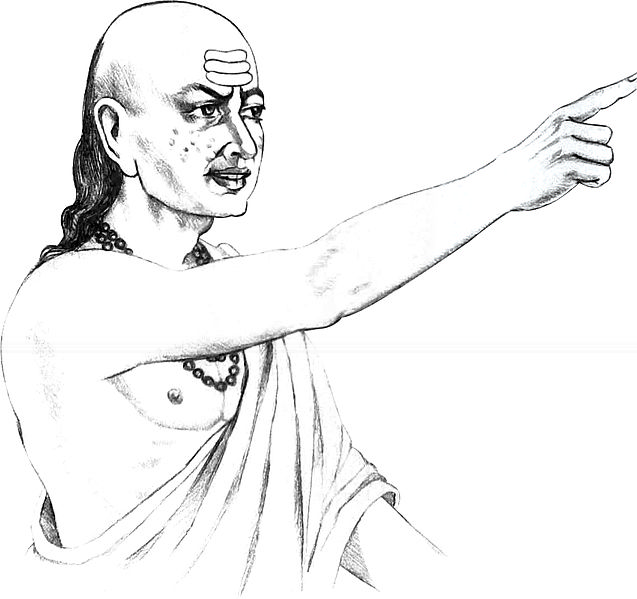 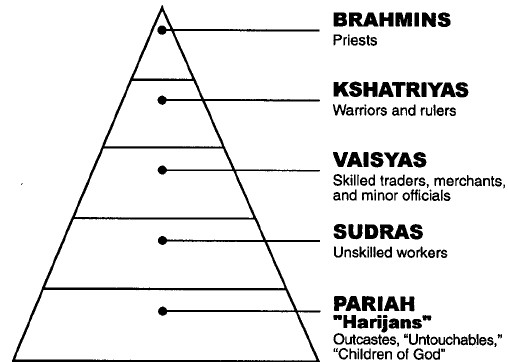 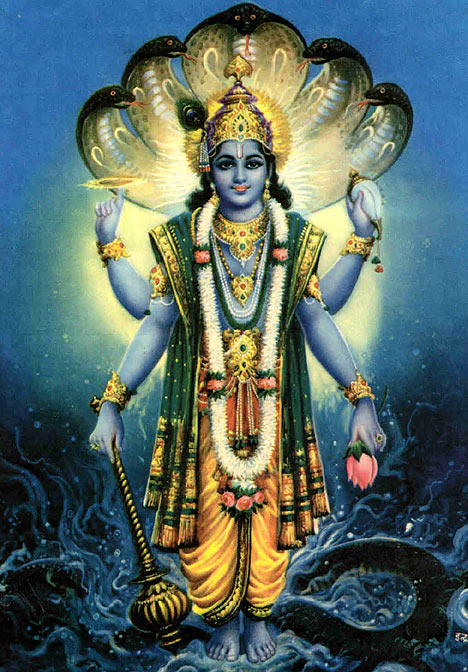 VishnuThe Preserver
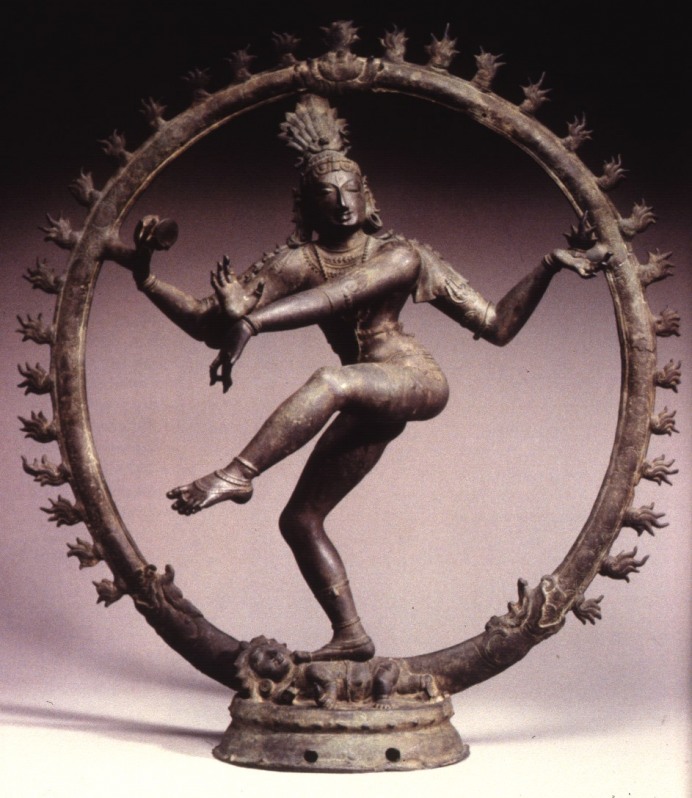 ShivaThe Destroyer
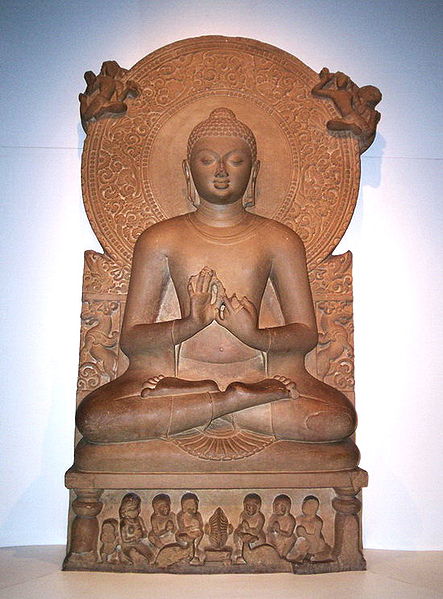 Buddha(Siddhartha Gautama) 564-483 B.C.E.
Stupas
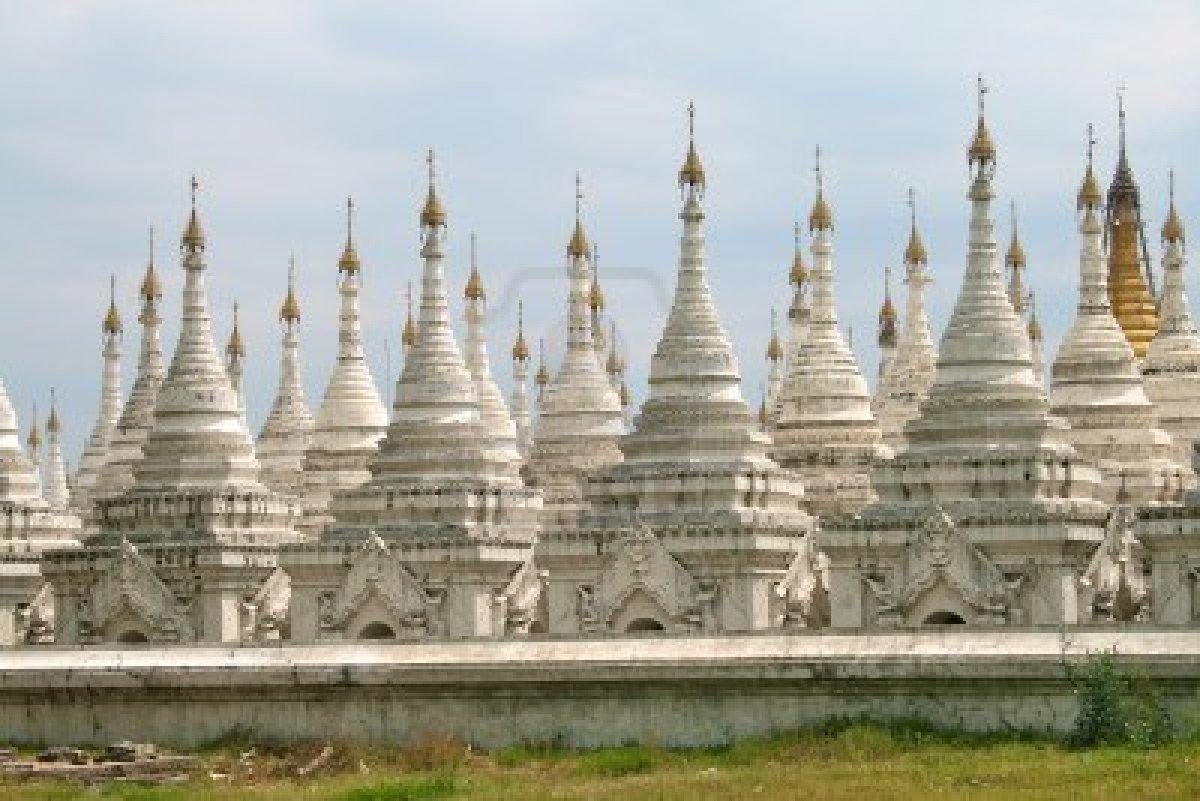 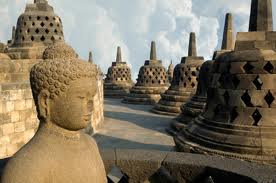 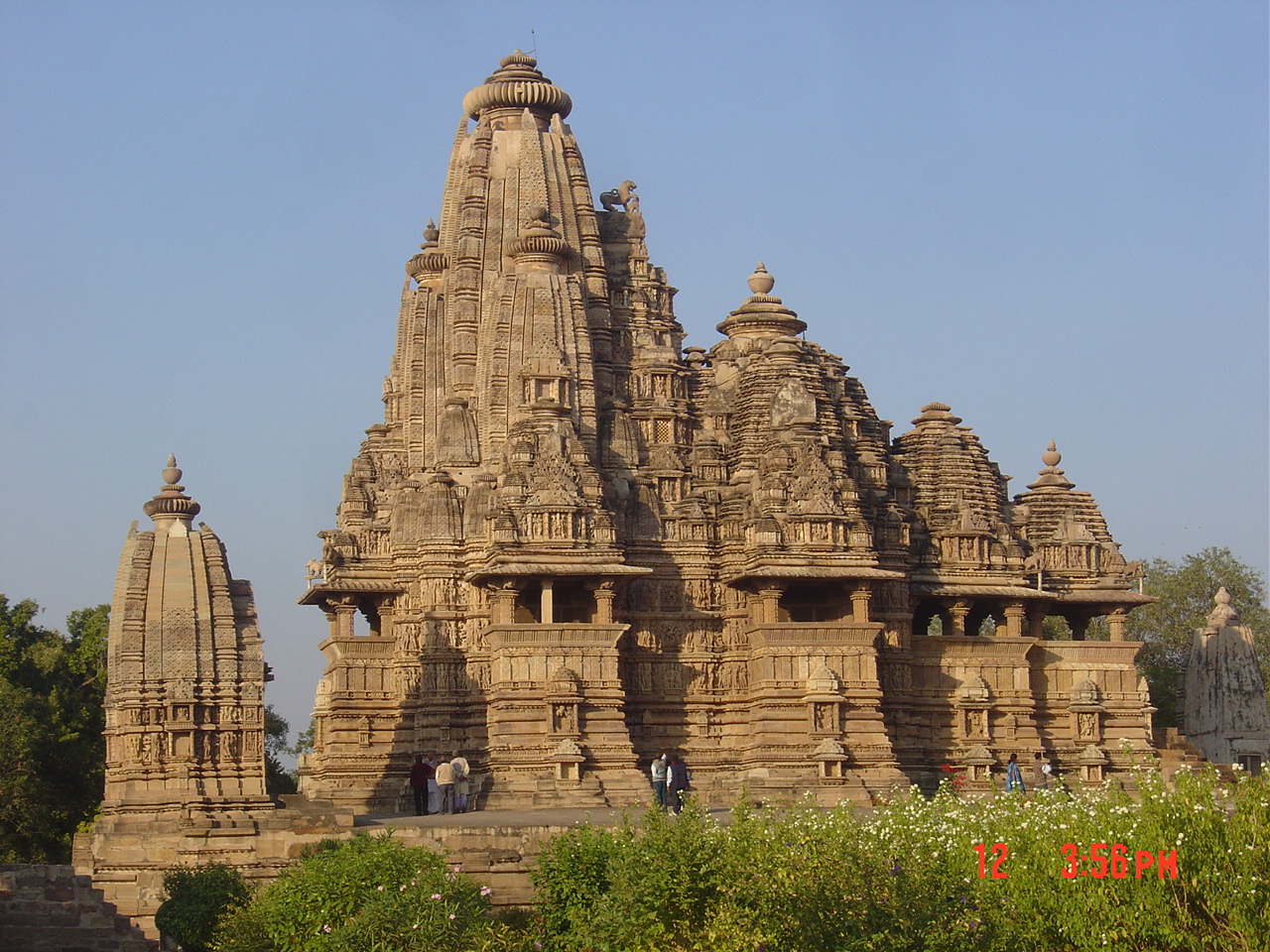 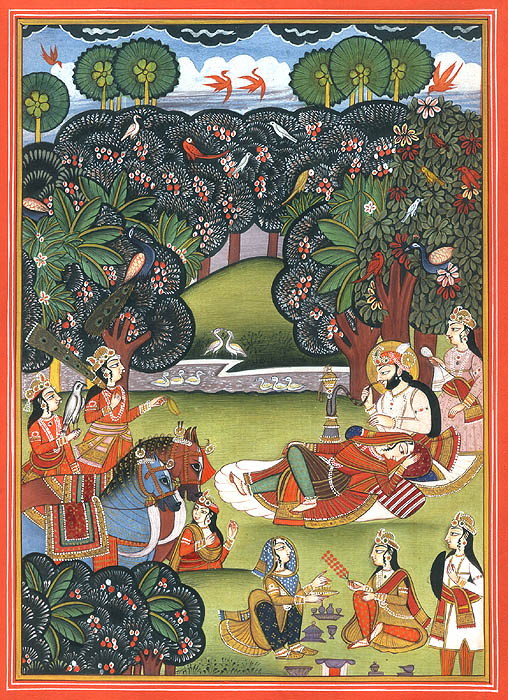 Indian Art
Indian Ocean Trade Network
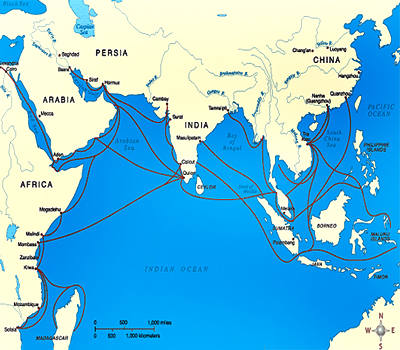